Повторения от по-висока сложност
Do…While, безкрайни повторения
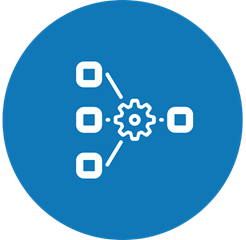 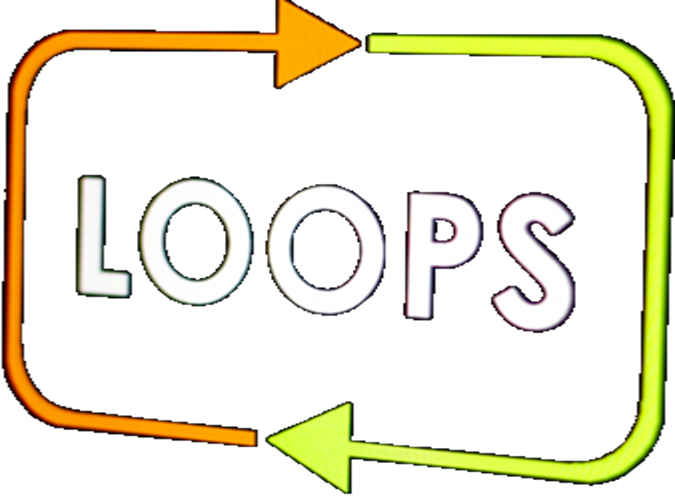 Увод в
програмирането
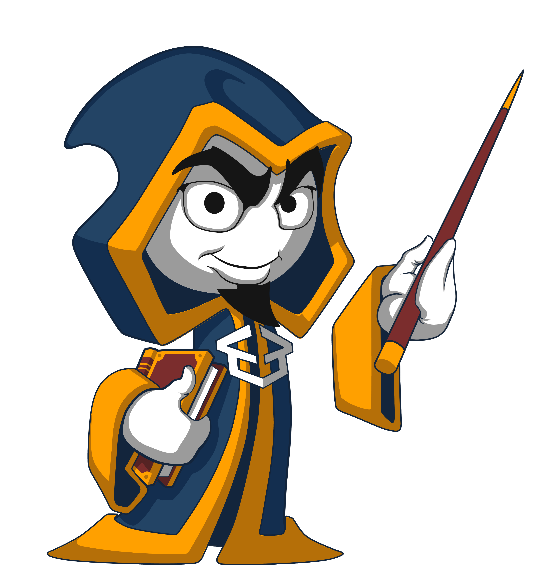 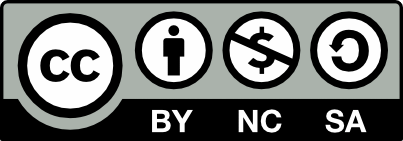 Учителски екип
Обучение за ИТ кариера
https://it-kariera.mon.bg/e-learning/
Съдържание
По-сложни конструкции за цикъл:
do-while цикъл
безкраен цикъл
оператор break
try … catch
По-сложни задачи с вложени цикли
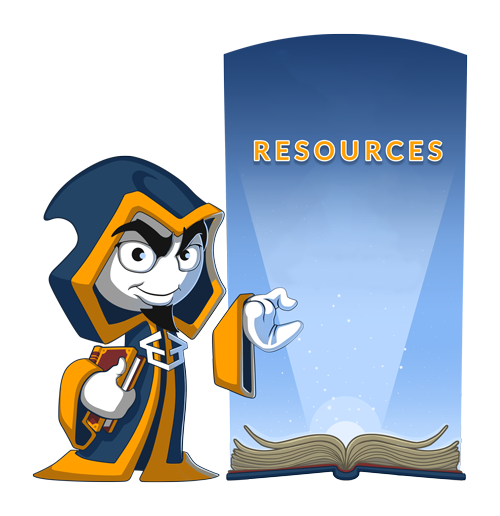 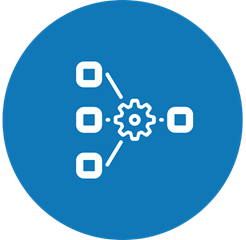 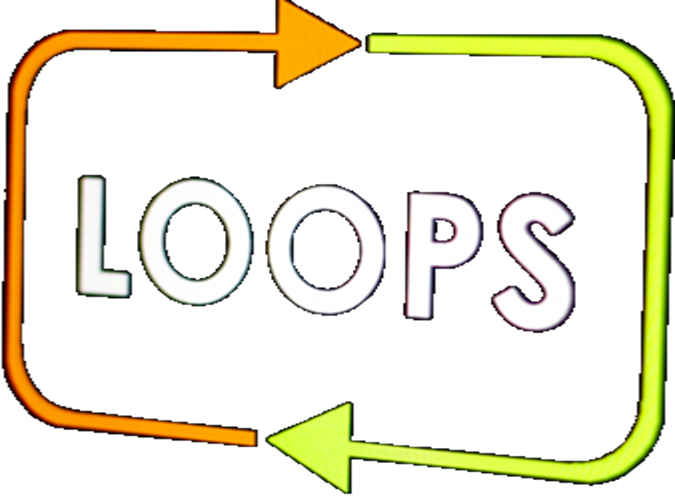 2
команди
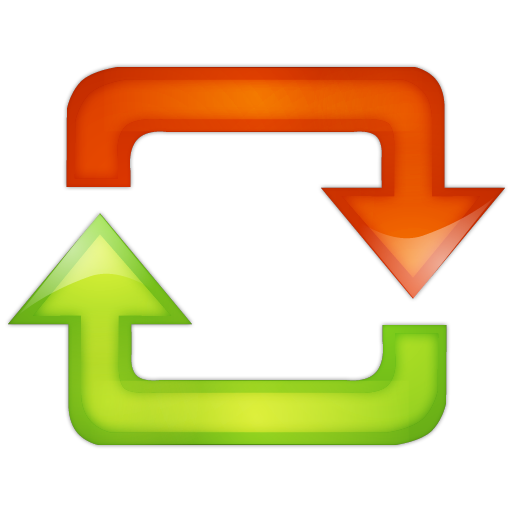 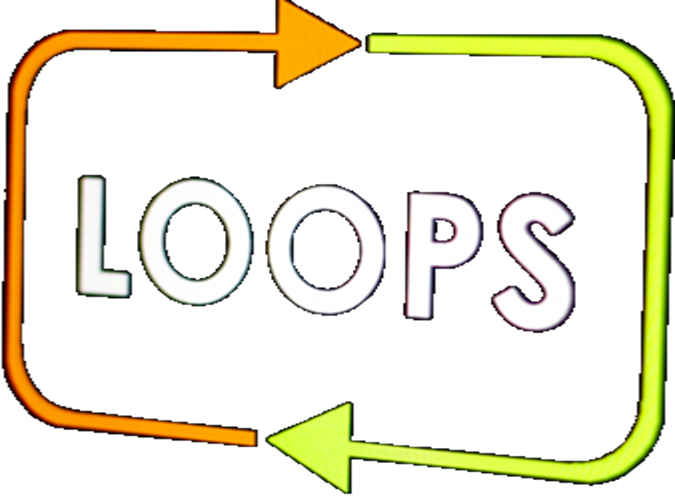 do-while
вярно
невярно
условие
Do…While цикъл
Повторение докато е изпълнено условието
3
Изчисляване на факториел
За естествено число n да се изчисли n! = 1 * 2 * 3 * … * n
Пример: 5! = 1 * 2 * 3 * 4 * 5 = 120
var n = int.Parse(Console.ReadLine());
var fact = 1;
do
{
   fact = fact * n;
   n--;
} while (n > 1);
Console.WriteLine(fact);
n!
4
Сумиране на цифрите на число
Да се сумират цифрите на цяло положително число n
При n = 5634: 5 + 6 + 3 + 4 = 18
var n = int.Parse(Console.ReadLine());
var sum = 0;
do
{
   sum = sum + (n % 10);
   n = n / 10;
} while (n > 0);
Console.WriteLine("Sum of digits: {0}", sum);
n % 10 връща последната цифра на числото n
n / 10 изтрива последната цифра на n
5
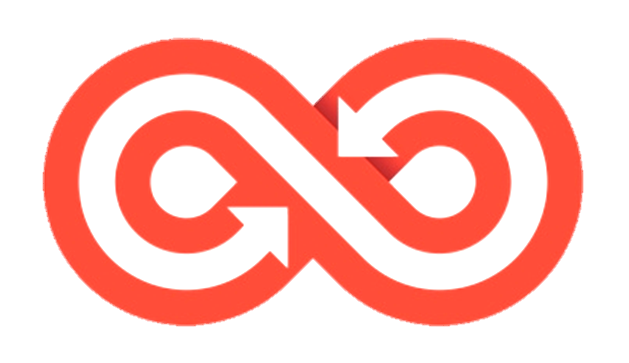 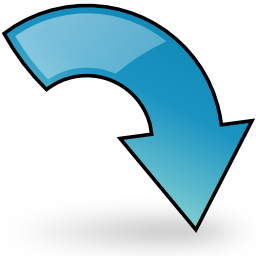 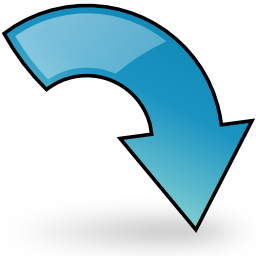 break
break
безкраен цикъл
Безкрайни цикли и оператор Break
6
Безкраен цикъл
Безкраен цикъл е когато повтаряме нещо до безкрайност:
while(true)
{
   Console.WriteLine("Infinite loop");
}
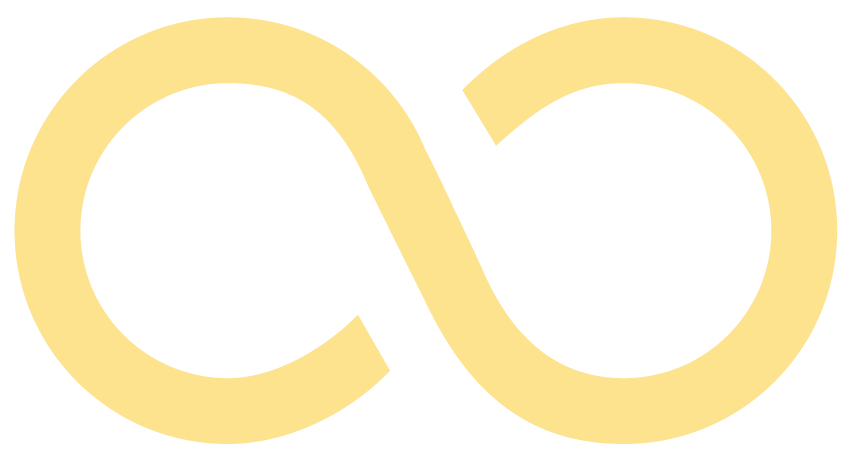 for (;;)
{
   Console.WriteLine("Infinite loop");
}
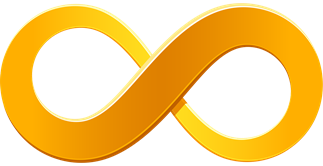 7
Прости числа
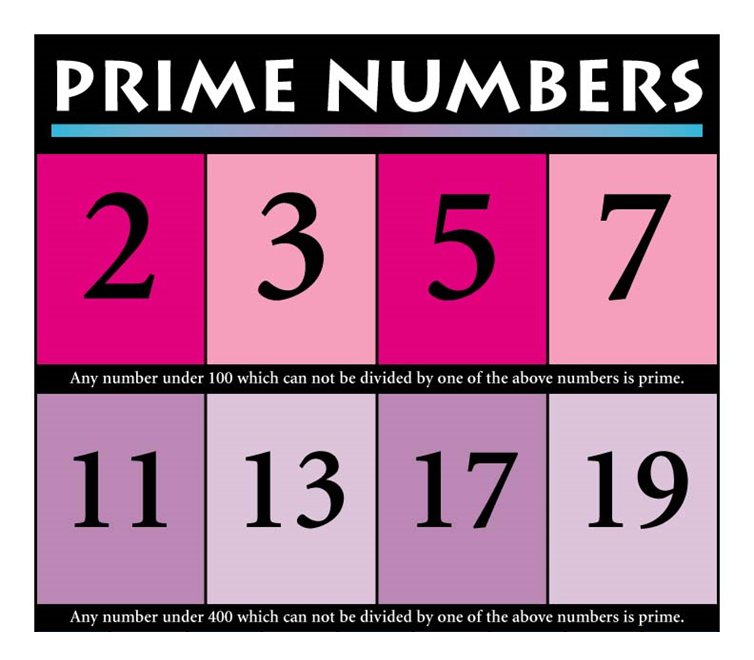 8
Проверка за просто число. Оператор break
var n = int.Parse(Console.ReadLine());
var prime = true;
for (var i = 2; i <= Math.Sqrt(n); i++)
   if (n % i == 0) {
      prime = false;
      break;
   }
if (prime) Console.WriteLine("Prime");
else Console.WriteLine("Not prime");
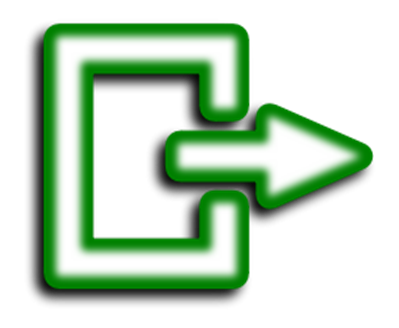 break излиза от цикъла
9
Оператор Break в безкраен цикъл
Да се напише програма, която въвежда четно число
При невалидно число да връща към повторно въвеждане
var n = 0;
while (true)
{
   Console.Write("Enter even number: ");
   n = int.Parse(Console.ReadLine());
   if (n % 2 == 0)
      break; // even number -> exit from the loop
   Console.WriteLine("The number is not even.");
}
Console.WriteLine("Even number entered: {0}", n);
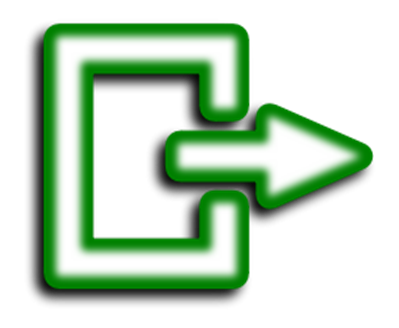 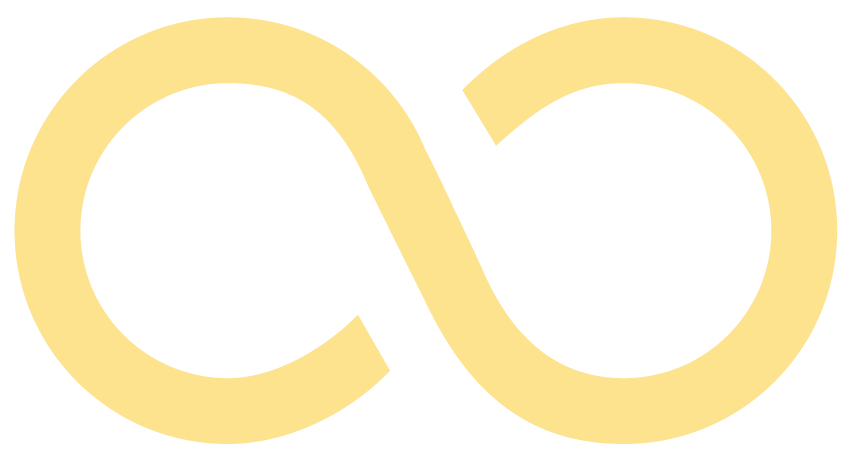 10
Справяне с грешни числа: try … catch
try
{
   Console.Write("Enter even number: ");
   n = int.Parse(Console.ReadLine());
   if (n % 2 == 0)
      break;
   Console.WriteLine("The number is not even.");
}
catch
{
   Console.WriteLine("Invalid number.");
}
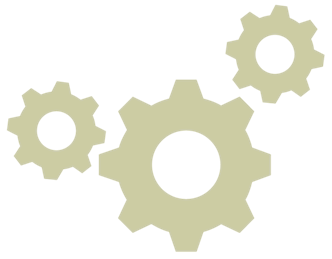 Ако int.Parse(…) гръмне, ще се изпълни catch { … } блокът
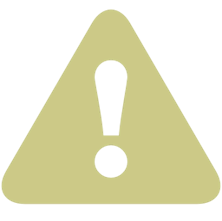 11
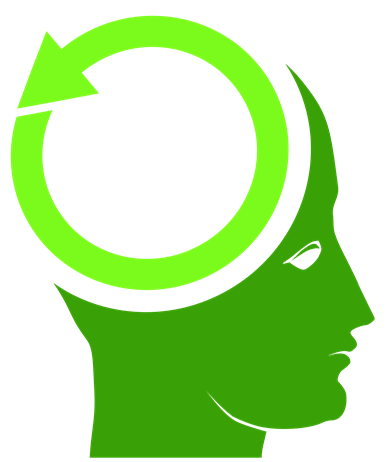 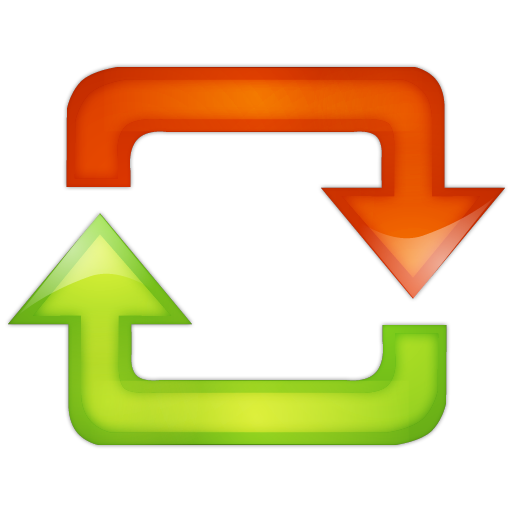 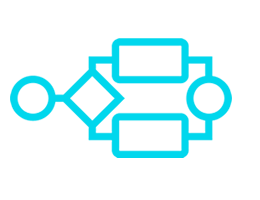 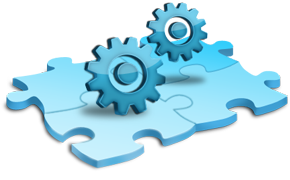 цикли
Задачи с цикли
12
Числа на Фибоначи
Числата на Фибоначи са следните: 1, 1, 2, 3, 5, 8, 13, 21, 34, …
F0 = 1
F1 = 1
Fn = Fn-1 + Fn-2
var n = int.Parse(Console.ReadLine());
var f0 = 1;
var f1 = 1;
for (var i = 0; i < n-1; i++)
{
   var fNext = f0 + f1;
   f0 = f1;
   f1 = fNext;
}
Console.WriteLine(f1);
Пример: F(15) = 987
Да се въведе n и да се пресметна n-тото число на Фибоначи
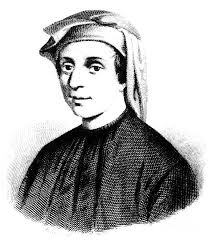 13
Пирамида от числа
Да се отпечатат числата 1…n в пирамида като в примерите:
n = 7
n = 10
n = 12
n = 15
1
2 3
4 5 6
7
1
2 3
4 5 6
7 8 9 10
1
2 3
4 5 6
7 8 9 10
11 12
1
2 3
4 5 6
7 8 9 10
11 12 13 14 15
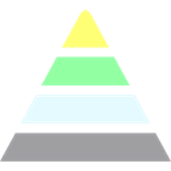 14
Пирамида от числа – решение
var n = int.Parse(Console.ReadLine());
var num = 1;
for (var row = 1; row <= n; row++)
{
    for (var col = 1; col <= row; col++)
    {
        if (col > 1) Console.Write(" ");
        Console.Write(num);
        num++;
        if (num > n) break;
    }
    Console.WriteLine();
    if (num > n) break;
}
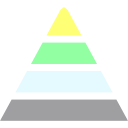 1
2 3
4 5 6
7 8 9 10
11 12
15
Таблица с числа
Да се отпечатат числата 1…n в таблица като в примерите:
n = 2
n = 3
n = 4
n = 5
1 2
2 1
1 2 3
2 3 2
3 2 1
1 2 3 4
2 3 4 3
3 4 3 2
4 3 2 1
1 2 3 4 5
2 3 4 5 4
3 4 5 4 3
4 5 4 3 2
5 4 3 2 1
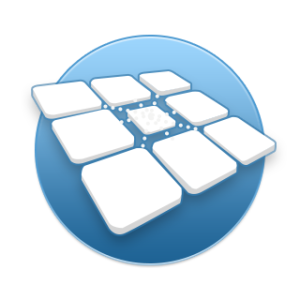 16
Таблица с числа – решение
var n = int.Parse(Console.ReadLine());
for (int row = 0; row < n; row++)
{
   for (int col = 0; col < n; col++)
   {
      var num = row + col + 1;
      if (num > n) num = 2 * n - num;
      Console.Write(num + " ");
   }
   Console.WriteLine();
}
1 2 3 4 5
2 3 4 5 4
3 4 5 4 3
4 5 4 3 2
5 4 3 2 1
17
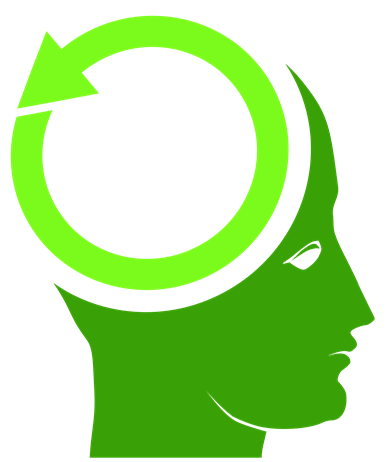 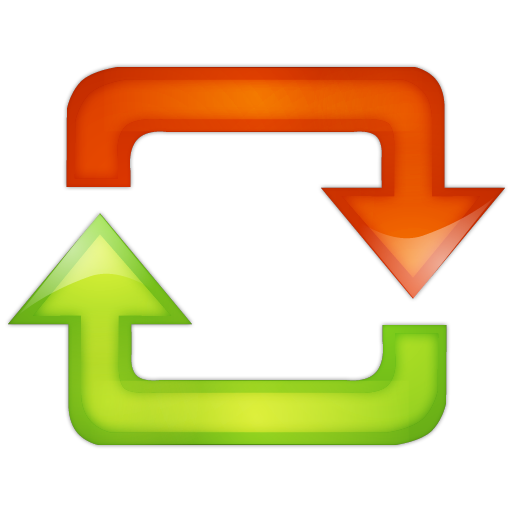 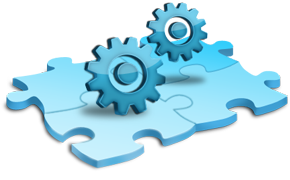 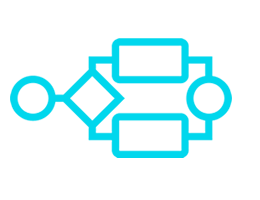 цикли
Задачи с цикли
Работа на живо в клас (лаб)
18
Какво научихме днес?
Безкраен цикъл:


Прекъсване на безкраен цикъл
Оператор break
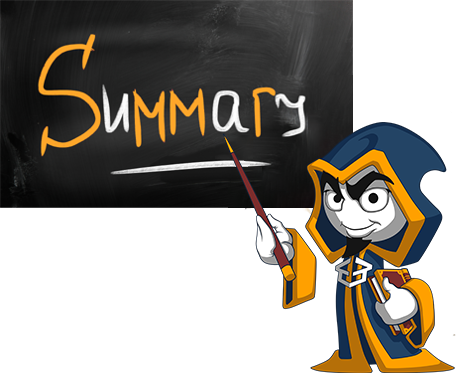 for (;;)
{ Console.WriteLine("Infinite loop"); }
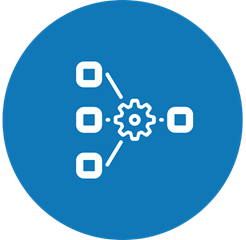 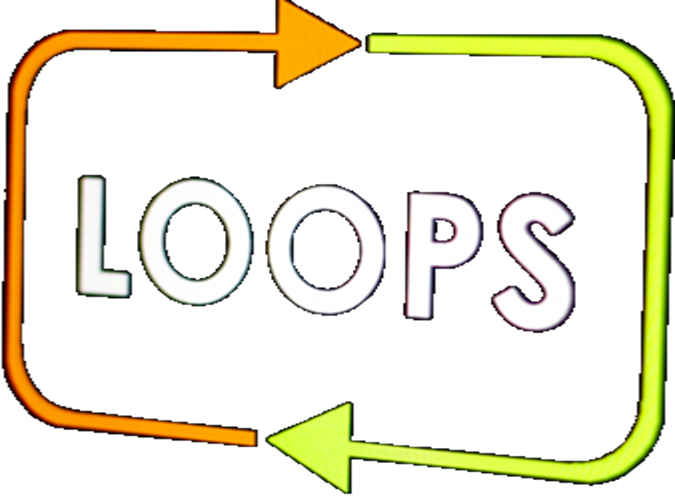 while(true)
{
  break;
  Console.WriteLine("This will not execute");
}
19
Повторения от по-висока сложност
https://it-kariera.mon.bg/e-learning/
Министерство на образованието и науката (МОН)
Настоящият курс (презентации, примери, задачи, упражнения и др.) е разработен за нуждите на Национална програма "Обучение за ИТ кариера" на МОН за подготовка по професия "Приложен програмист"


Курсът е базиран на учебно съдържание и методика, предоставени от фондация "Софтуерен университет" и се разпространява под свободен лиценз CC-BY-NC-SA
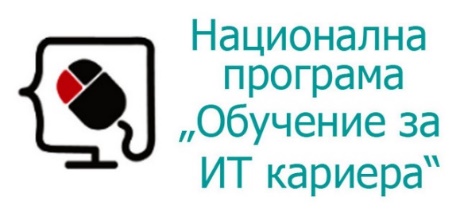 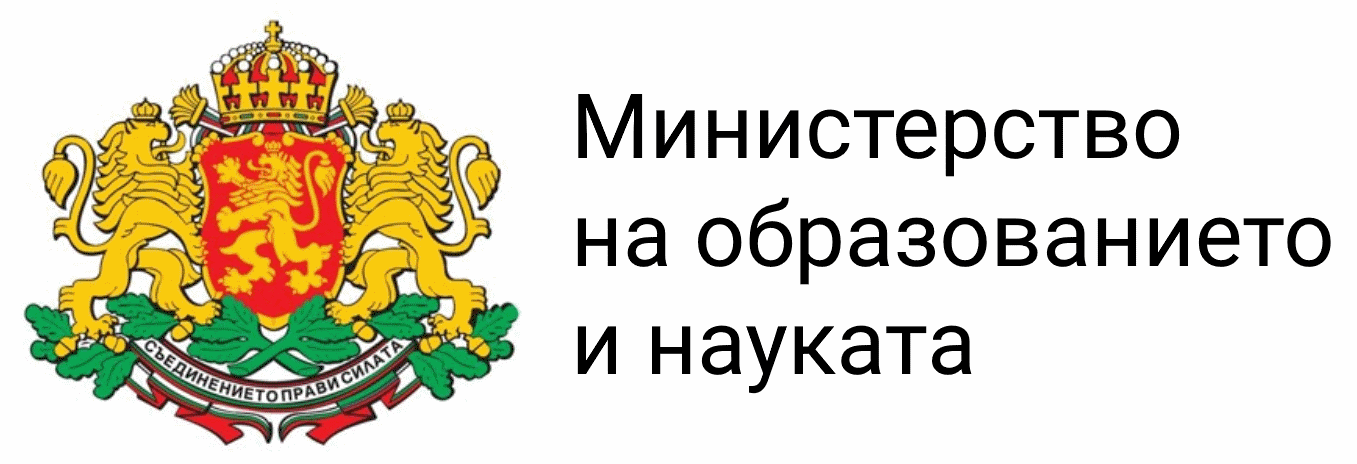 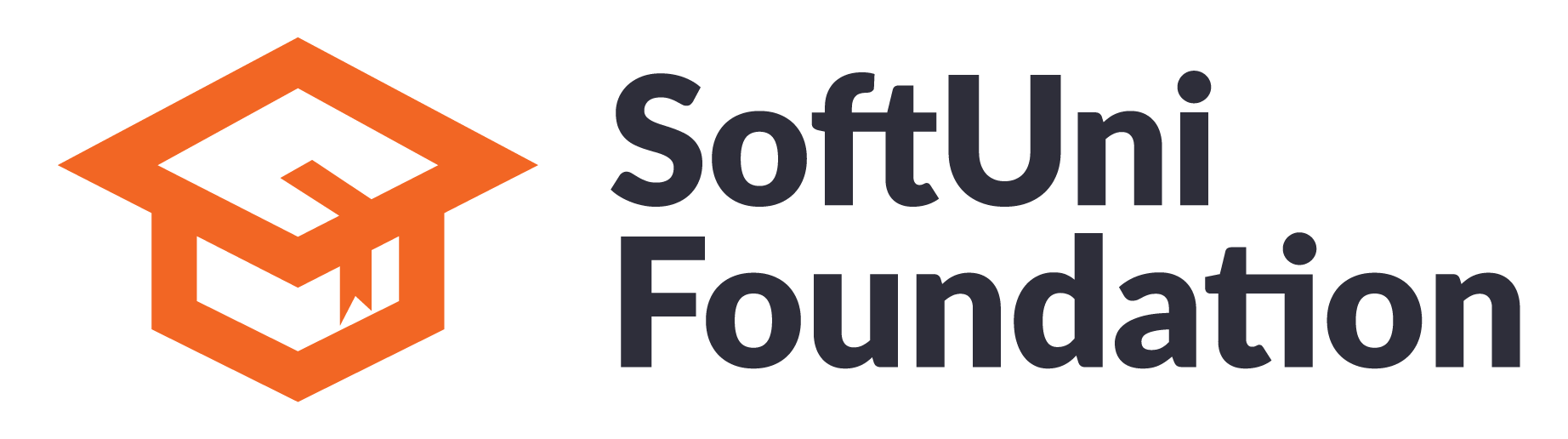 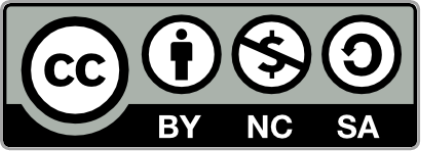 21